বিসমিল্লাহির রাহমানির রাহিম
সকলকে স্বাগতম
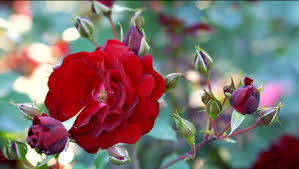 শিক্ষক পরিচিতি
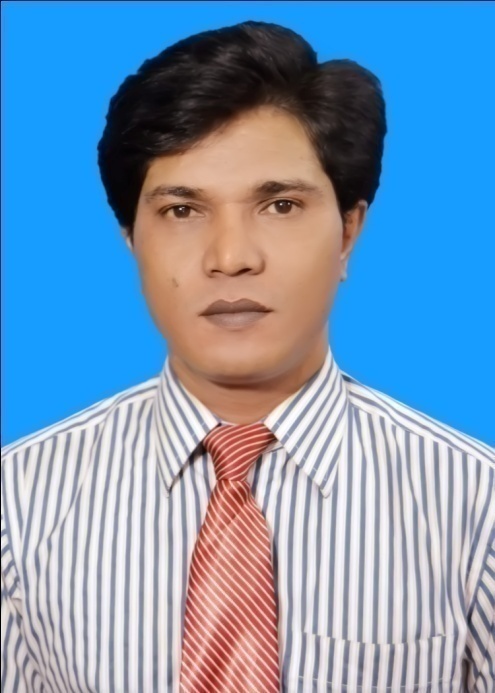 মোহাম্মদ হারুনুর রশীদ
প্রভাষক হিসাববিজ্ঞান বিভাগ
শহীদ জিয়াউর রহমান ডিগ্রি কলেজ, জামালপুর।
মোবা: 01711-378527
harun4921@gmail.com
শ্রেনি	: দ্বাদশ
বিষয়	: হিসাববিজ্ঞান 2য়পত্র
অধ্যায়	: দ্বিতীয়
সময়	: ৫০ মিনিট
তারিখ	: 23/০৫/২০২০ ইং
আজকের পাঠ
অংশীদারি ব্যবসায়ের হিসাব
শিখনফল
এ অধ্যায় পাঠ শেষে শিক্ষার্থীরা
১। অংশীদারি ব্যবসায় সম্পর্কে ধারণা ব্যাখ্যা করতে পারবে।
2। চুক্তির অবর্তমানে অংশীদারি ব্যবসায়ের অমিমাংসীত বিষয়সমূহ চিহ্নিত করতে পারবে।
3। লাভ-ক্ষতি আবন্টন হিসাব তৈরি করে অংশীদারদের মুনাফার অংশ নির্ণয় করতে পারবে।
4। অংশীদারদের মূলধন হিসাব ও চলতি হিসাব প্রস্তুত করতে পারবে।
5। স্থিতিশীল ও পরিবর্তনশীল মূলধন পদ্ধতির মধ্যে পার্থক্য বর্ণনা করতে পারবে।
৬। অংশীদারদের মূলধন হিসাব ও চলতি হিসাবের মধ্যে পার্থক্য লিখতে পারবে।
অংশীদারি ব্যবসায় কি? অংশীদারি ব্যবসায়ের বৈশিষ্ট্য ।
নিচের চিত্রগুলো দেখ ও চিন্তা কর।
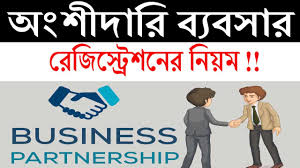 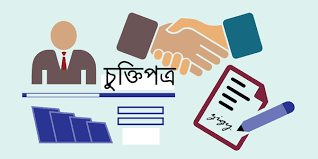 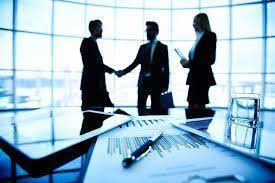 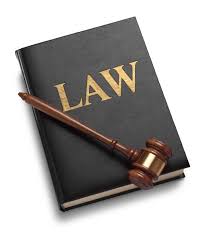 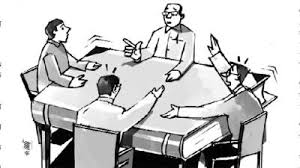 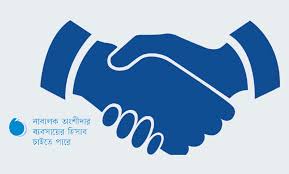 উদাহরণঃ অংশীদারি ব্যবসায়ের একটি চুক্তিপত্র নিচে প্রদত্ত হলোঃ

ক, খ ও গ একটি অংশীদারি ব্যবসায়ের তিনজন অংশীদার। তারা ব্যবসায়ের লাভ লোকসান যথাক্রমে 2:2:1 অনুপাতে বন্টন করে নেয়। 2013 সালের 1 জানুয়ারি তারিখে তাদের মুলধন ছিল ক 90,000 টাকা, খ 70,000 টাকা, গ 50,000 টাকা।
অংশীদারি চুক্তি অনুযায়ী প্রত্যেক অংশীদার মূলধন ও উত্তোলনের উপর 10% হারে সুদ পাবে। ব্যবসায়ের সার্বক্ষণিক দায়িত্ব পালনে র জন্য খ প্রতি মাসে 1,500 টাকা বেতন পাবে। 2013 সালের 1জূলাই তারিখে গ ব্যবসায়ে 20,000 টাকা ঋণ সরবরাহ করেছে। সম্ভাব্য লাভের আশায় সারা বছর ব্যবসায় হতে অংশীদারগণের উত্তোলনের পরিমাণ ছিল ক 15,000 টাকা, খ 10,000 টাকা, গ 8,000 টাকা। গ নগদ উত্তোলন ছাড়াও 5,000 টাকা মূল্যের পণ্য উত্তোলন করেছেন যা হিসাবভুক্ত হয়নি। উপরিউক্ত সমন্বয় সাধন করার পূর্বে ব্যবসায়ের লাভ 1,60,050 টাকায় উপনীত হয়েছিল।

ক. মূলধনের ও উত্তোলনের উপর সুদ নির্ণয় কর।
খ. অংশীদারদের লাভ লোকসান আবন্টন হিসাব প্রস্তুত কর।
গ. অংশীদারদের মূলধন হিসাব তৈরি কর।
ক. মুলধন ও উত্তোলনের উপর সুদ নির্ণয়ঃ
মূলধনের উপর সুদ ‍নির্ণয়ঃ
ক=90,000×10%=9,000 টাকা
ক=70,000×10%=7,000 টাকা
ক=50,000×10%=5,000 টাকা

উত্তোলনের উপর সুদ ‍নির্ণয়ঃ
ক=15,000×10%×6÷12=750 টাকা
ক=10,000×10%×6÷12=500 টাকা
ক=8,000×10%×6÷12=400 টাকা
ক, খ ও গ এর
লাভ লোকসান আবন্টন হিসাব
2013 সালের 31 ডিসেম্বর তারিখে সমাপ্ত বছরের জন্য প্রস্তুত
ক, খ ও গ এর মূলধন হিসাব
( পরিবর্তনশীল মূলধন পদ্ধতি )
গ এর ঋণ হিসাব
একক কাজ
অংশীদারদের মূলধন হিসাব ও চলতি হিসাব প্রস্তুত করে লিখে আনবে।
সময় 6 মিনিট
দলীয় কাজ
1। অংশীদারদের মূলধন হিসাব ও চলতি হিসাবের মধ্যে পার্থক্য লিখে আনবে।
২। অংশীদারি ব্যবসায়ের মুল ভিত্তি হলো-?
	(ক) মূলধন			(খ) মালিকানা	
	(গ) চুক্তিপত্র		(ঘ) সদ্বিশ্বাস
৩। অংশীদারি ব্যবসায়ের নূন্যতম সদস্য সংখ্যা কত জন?
	(ক) দুইজন		(খ) তিনজন 	
	(গ) চারজন 	(ঘ) পাঁচজন 
৪। বাংলাদেশে কত সালের অংশীদারি আইন চালু আছে?
	(ক) 1932		(খ) 1832
	(গ) 1732 		(ঘ) 1632
সময় 8 মিনিট
মূল্যায়নঃ
অংশীদারি ব্যবসায় সম্পর্কে ধারণা ব্যাখ্যা করে আনবে।
বাড়ীর কাজ:
স্থিতিশীল ও পরিবর্তনশীল মূলধন পদ্ধতির মধ্যে পার্থক্য বর্ণনা করে আনবে।
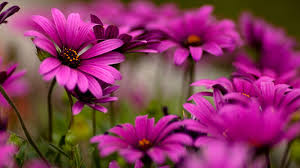 সকলকে ধন্যবাদ, কেমন? আল্লাহ হাফেজ